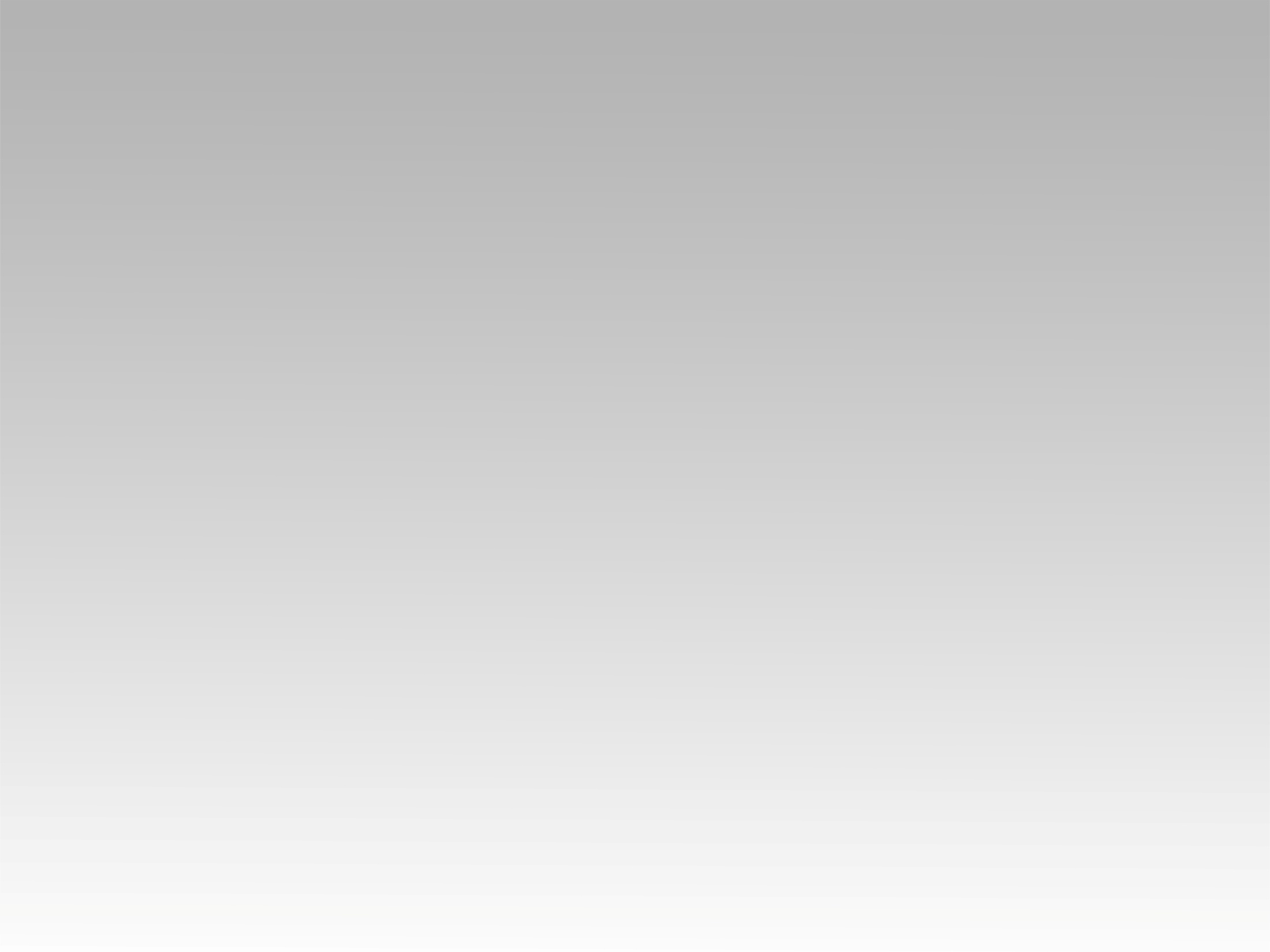 تـرنيــمة
لا مثل لك بين الآلهة
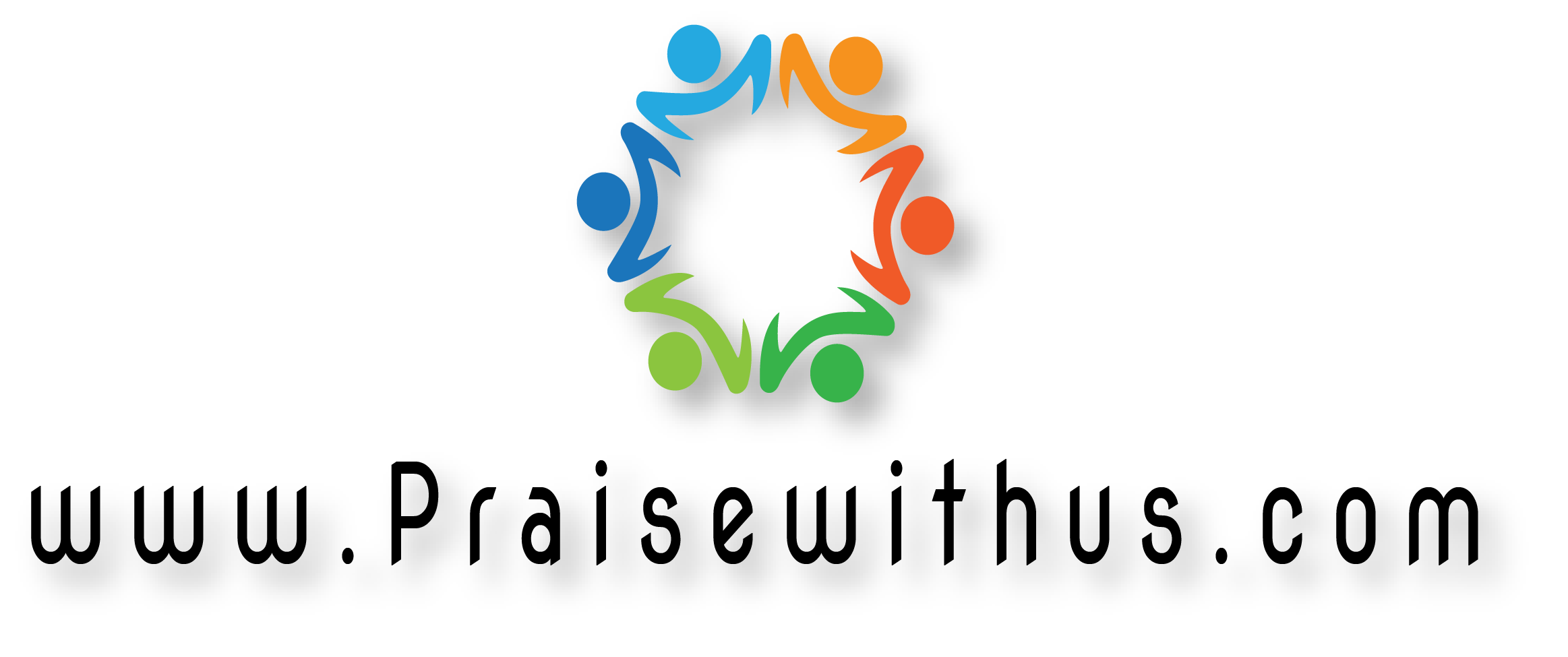 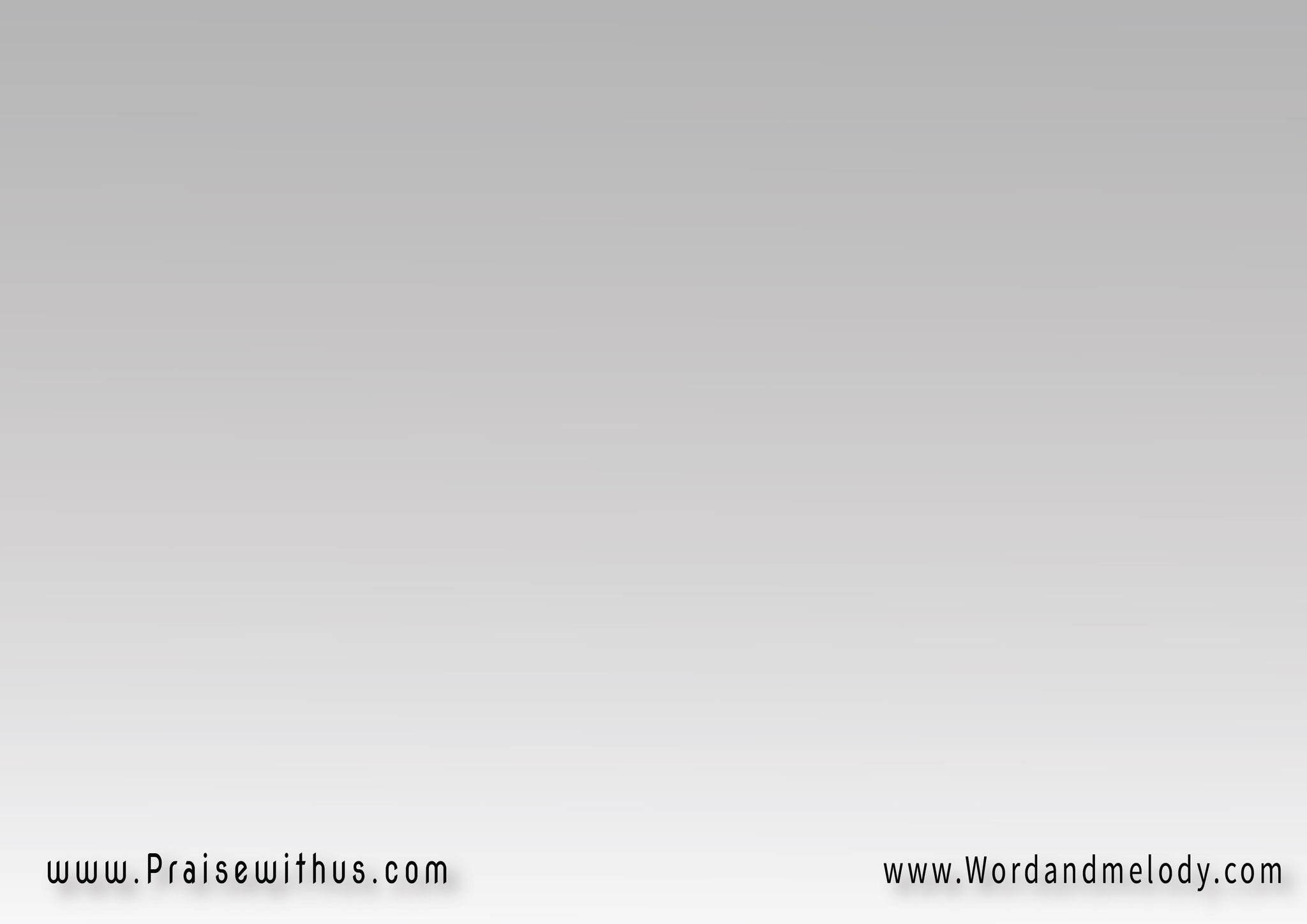 لا مثل لك بين الآلهةيا رب ولا مثل أعمالكلأنك عظيم، عظيم أنتوصانع عجائب، عجائبأنت الله، أنت الله وحدك
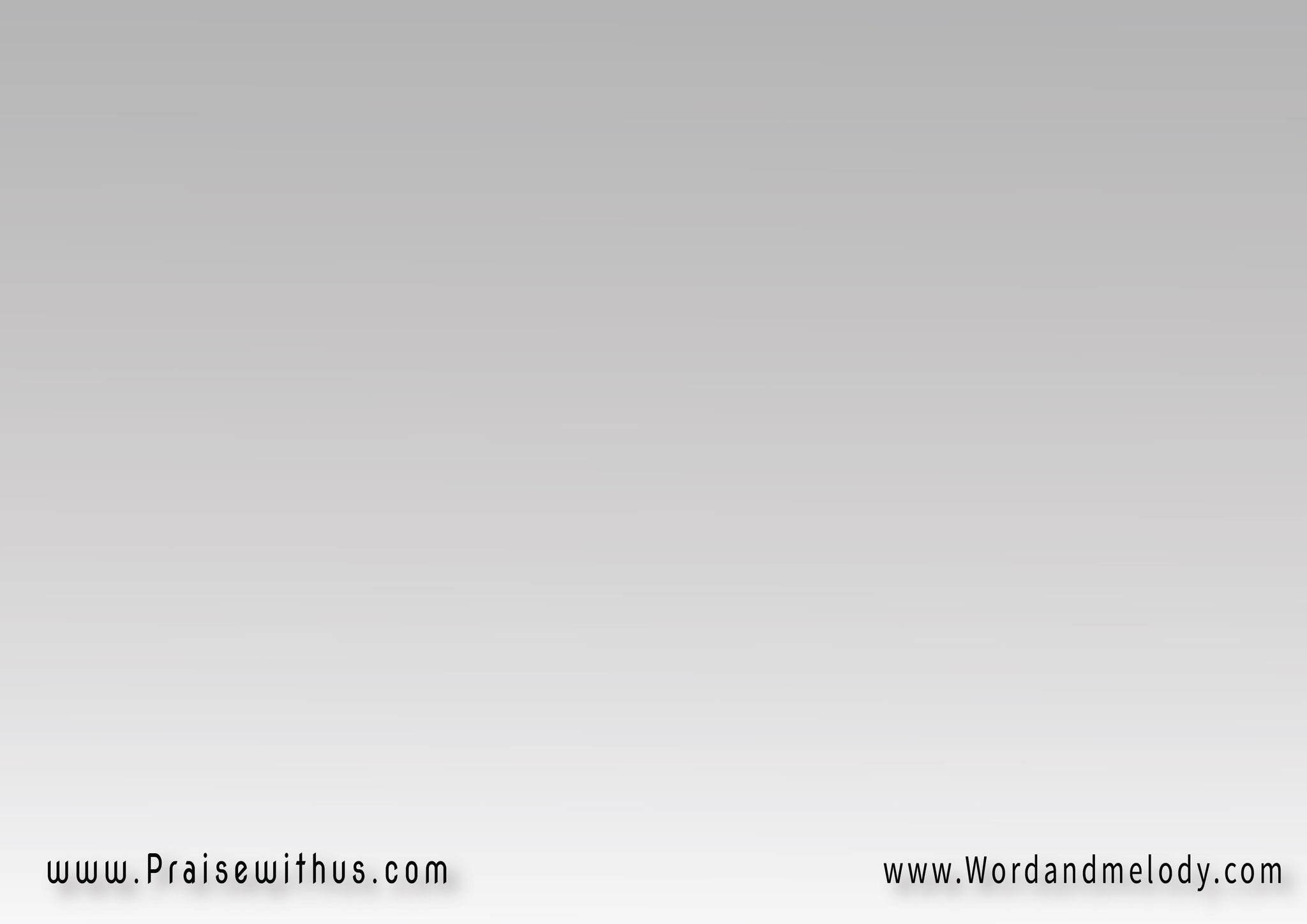 لا مثل لك بين الآلهةيا رب ولا مثل أعمالكلا مثل لك يا رب
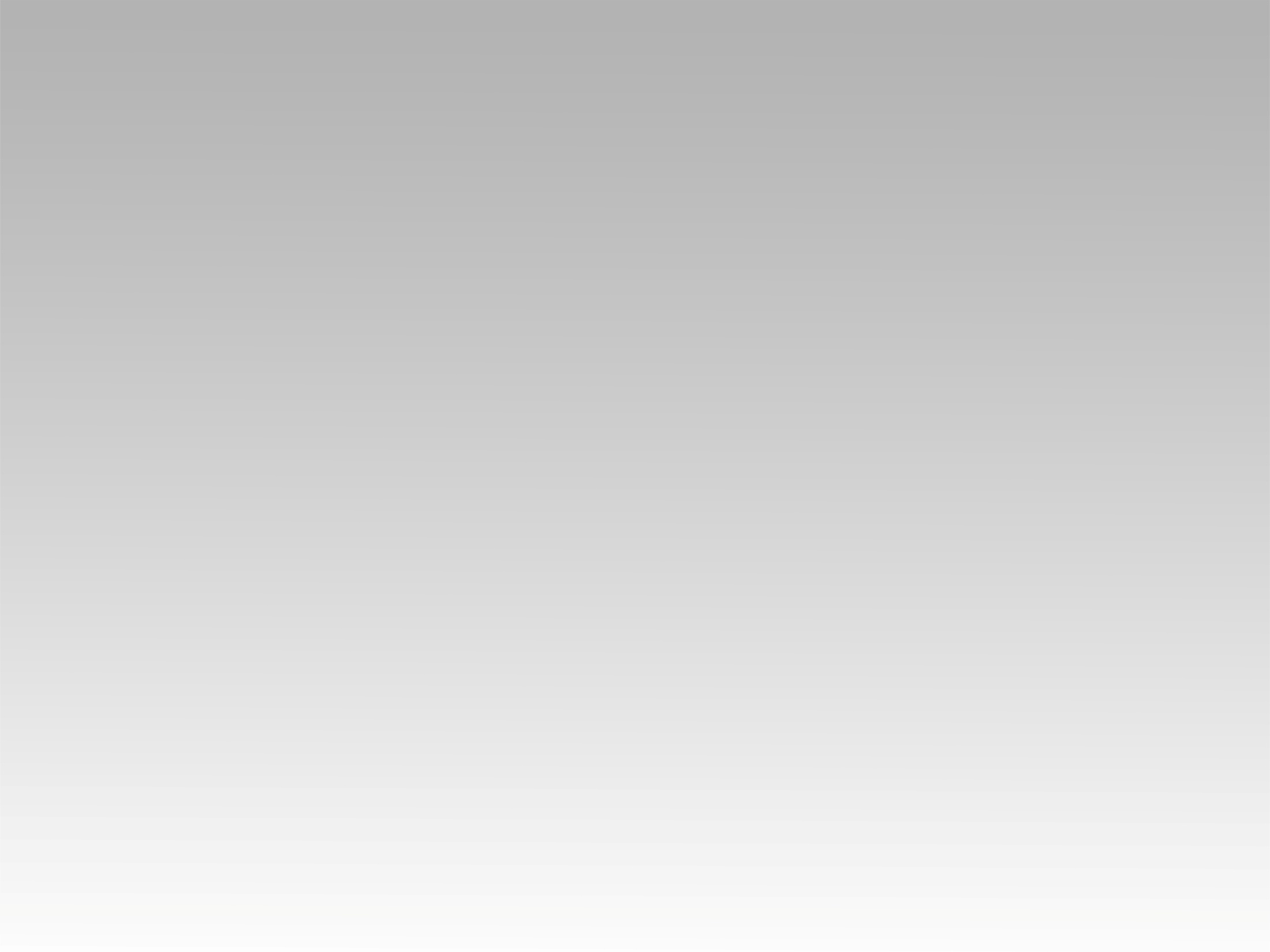 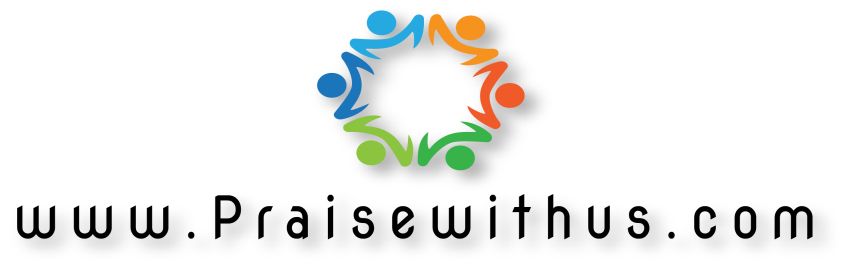